BALANCE 2012 – OBJETIVOS 2013
Comisión Zonal de Salud, Seguridad e Higiene Industrial San Lorenzo
Objetivos 2012Comisión Zonal SS&H San Lorenzo
Continuar con pruebas sistema alerta PAMGE
 Realizar simulacros 
 Implementar Programa de Visitas y Entrenamientos en plantas de Bomberos y Brigadistas
 Seguir incorporando empresas a la Comisión
 Implementar Programa Capacitación Ctas 
 Responder a inquietudes exámenes médicos de Ctas
 Modificar Estatuto
 Credenciales PAMGE COE
 Mayor presencia en congresos
Objetivos 2012 Comisión Zonal S&H San Lorenzo
Comunicación 
 Se continuó con Pruebas Nextel
 BVCB sigue fuera
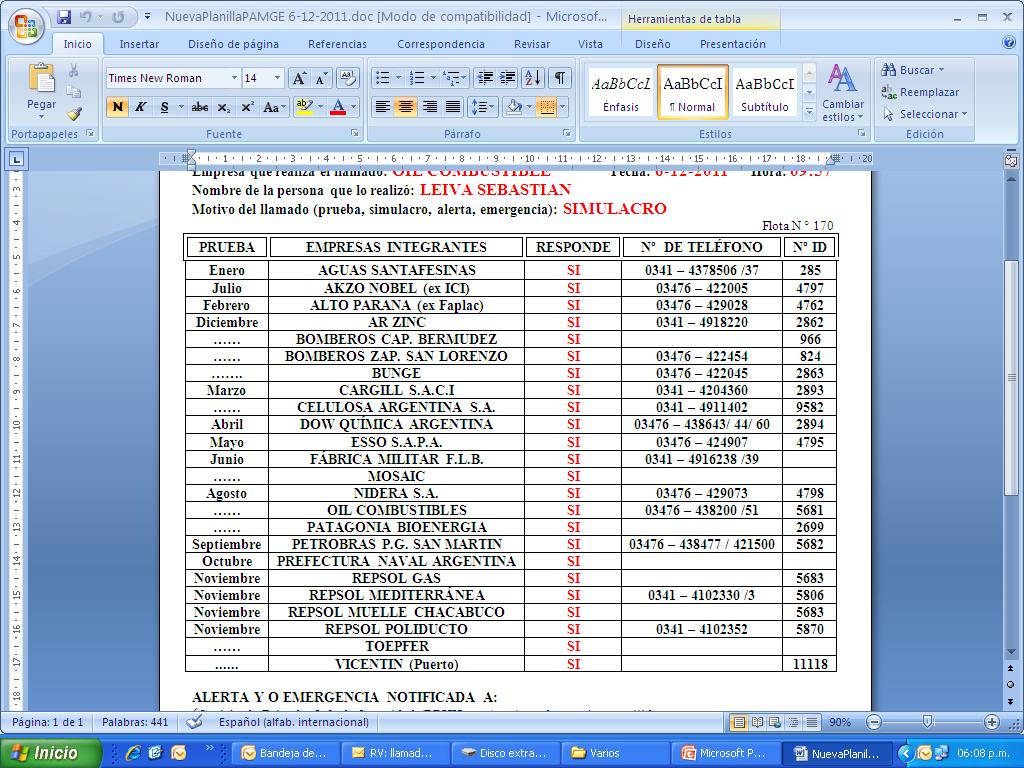 2013
 Continuar con pruebas
 Incorporar al resto de las empresas
Objetivos 2012 Comisión Zonal S&H San Lorenzo
Simulacros 
 Se realizaron 2 simulacros
 Hipótesis accidente con múltiples víctimas Celulosa
 Marzo 2012 con participación BVCB, PC, DC, Hospital, servicios de ambulancias del cordón, Veedores varios.
 Final en Diciembre 2012 en NOBLE con participación AMCE, BV San Lorenzo, PNA, BV Oliveros, Celulosa, Veedores varios. Probar Credenciales PAMGE
2013
 2 nuevos Simulacros
 Cambio de escenarios, hipótesis
  Continuar con participación activa de Protección Civil Provincial
Objetivos 2011 Comisión Zonal S&H San Lorenzo
Programa de Visitas y Entrenamientos
 Se realizaron 4 entrenamientos
 Cargill, Celulosa, Petrobras, Alto Paraná.
 Participación de Bomberos Voluntarios CB, Perez, Arequito, Oliveros, Zapadores
 Participación de Brigadistas de varias empresas
2012
 4 nuevos entrenamientos/visitas
 Nuevos escenarios (Refinería, Planta Biodiesel, etc.) 
 Participación activa de PNA, BV San Lorenzo
 Seminario BVP Manejo Emergencias 
 Incendios Forestales
 Conducción Vehículos Emergencia
Objetivos 2012 Comisión Zonal S&H San Lorenzo
Incorporar empresas a la Comisión
 Ingreso a la Comisión de 
 YPF continuó con participación
 Aguas y Esso sin novedad
 Solicitud Termosan
2013
 Renovación de compromiso PAMGE por todas las empresas miembro
 Incorporar a todas las empresas en subcomisiones
Objetivos 2011 Comisión Zonal S&H San Lorenzo
Implementar Programa Capacitación Contratistas
 Desarrollo de contenidos y exámenes
 Lanzamiento
 Firma acta compromiso
 Clases piloto
2012
 Consolidación del programa
 Aprovechar página de internet de la Comisión dentro del portal de la Cámara.
Objetivos 2011 Comisión Zonal S&H San Lorenzo
Varios
 Congreso Seguridad del Cordón Industrial 
 Charlas de especialistas (Responsabilidad Legal)
 Cincuentenario Comisión (Enero 1963 – Enero 2013)
Muchas gracias por su atención